Чемпионы
7 Б классПочинковской средней школы
ДЕВИЗ:
Мы чемпионы! умные!Привыкли побеждать!И в этот раз попробуем Вас всех переиграть!
Чемпионы
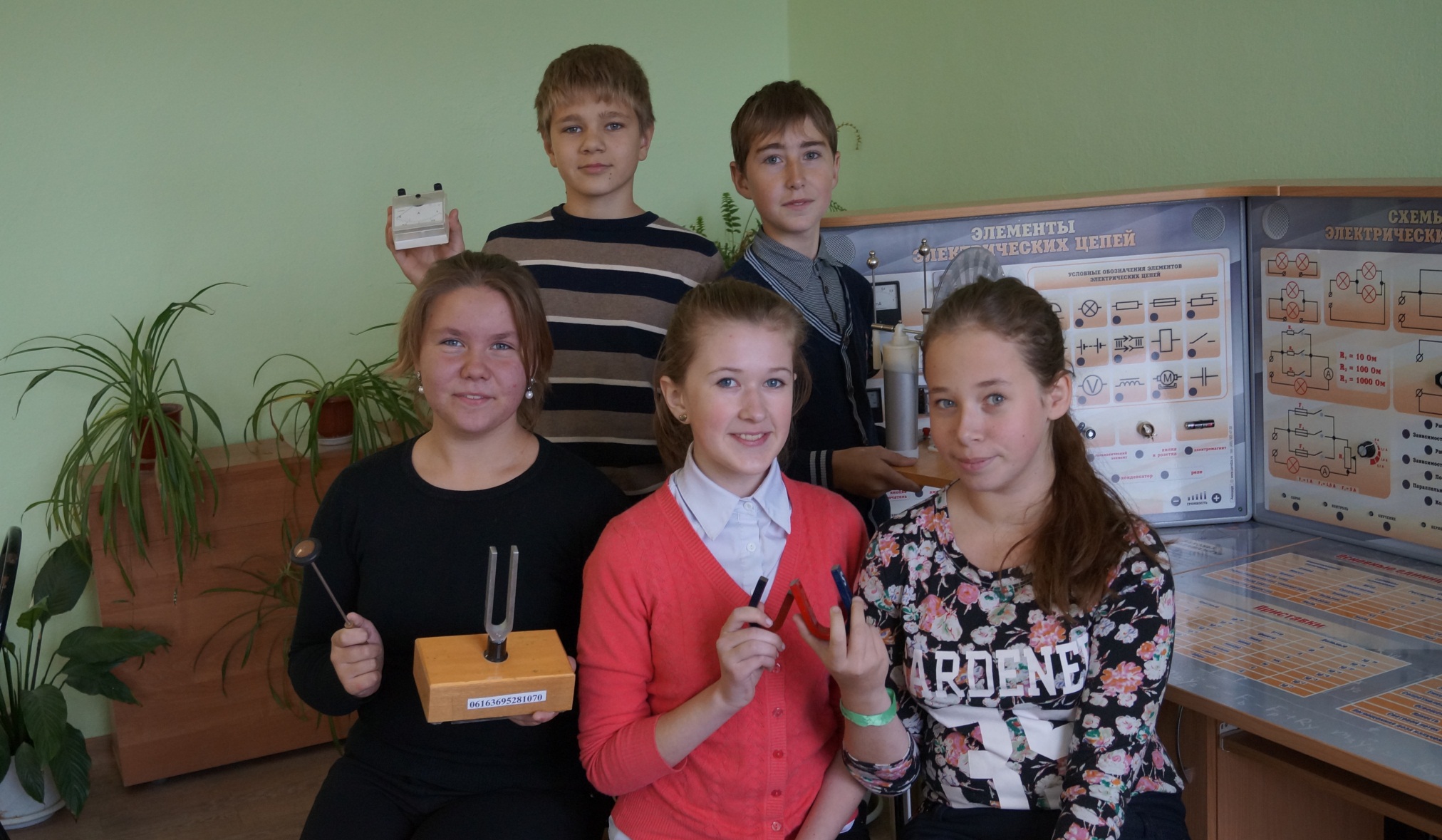 Максимум стараний!И немного смеха!Так мы конечно добьемся успеха!